Welcome -DRK MBA Family…….
INDUSTRIAL VISIT REPORT
DATE- 24/06/2022

TIME- 11.00 AM TO  0.1.00AM
 
NAME-  GADRE MARINE EXPORT PVT.LTD

VENUE- MIDC , MIRJOLE BLOCK, RATNAGIRI
LOCATION
………………………………………….
Details of journey…..
Department of MBA organized 01 day industrial visit on Friday,24 June 2022. The visit was arranged for MBA 1ST year student’s only. Total 38 students have taken part in the industrial visit. The visit was at Gadre marine export pvt,ltd.
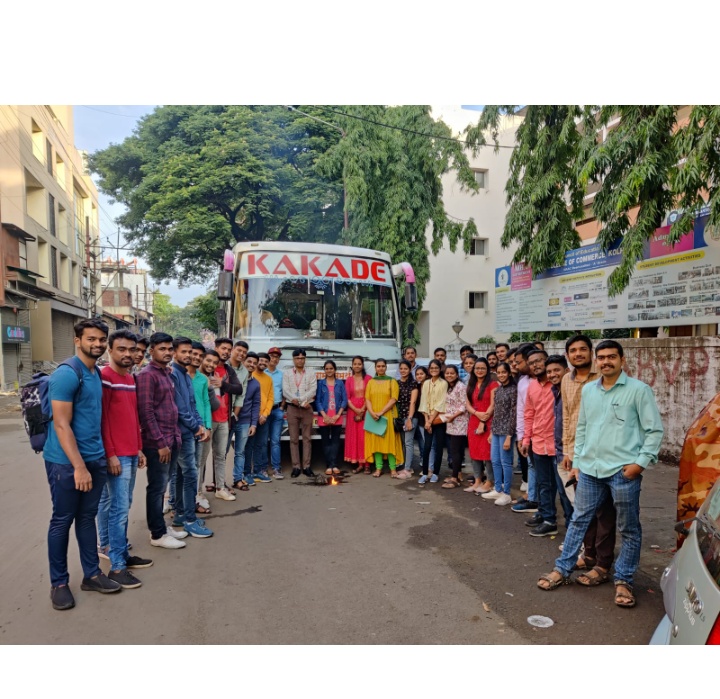 Company profile
About Gadre marine export pvt.ltd :-company was established in 1978.  Gadre marine has factories at 4 location spread across Maharashtra, karnataka and Gujarat. This is leading marine product exporting company in india.
Facilities at :-
Surimi plant
Crab stick and value added products plant
Fish oil processing plant
Cold storage facilities
Packaged frozen fish plant
Company structure
Branches:- 
Gadre marine export
Gadre marine export pvt,ltd
Damodar shivram & com.
ADG shrimp farm 
Gadre Agrotech
Gadre infotech  
Gadre powerplant
SVM be more (school)
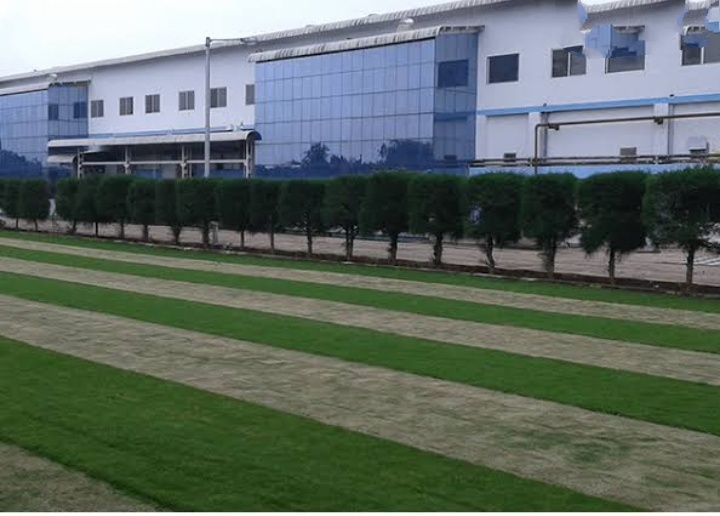 History of company
1400 cr yearly turnover.
Export than 35 countries.
Asia biggest surimi producer.
300 mt / day surimi production.
75 mt / day Surimi value added production.
3000-3500 employees.
State of Art technology.
Value and vision
Values :- 
Foundation of our culture.
Trust and honesty .
Excellence and innovation.
Quality and integrity.
Care and giving back to community.
Vision :-
To become a leading brand in the surimi  analogue product business in the world, through a world – class infrastructure , international quality standards and stringent safety practice.
…………………………..
Leader – MR Deepak Gadre   ( chairman )
Products
……………………………………
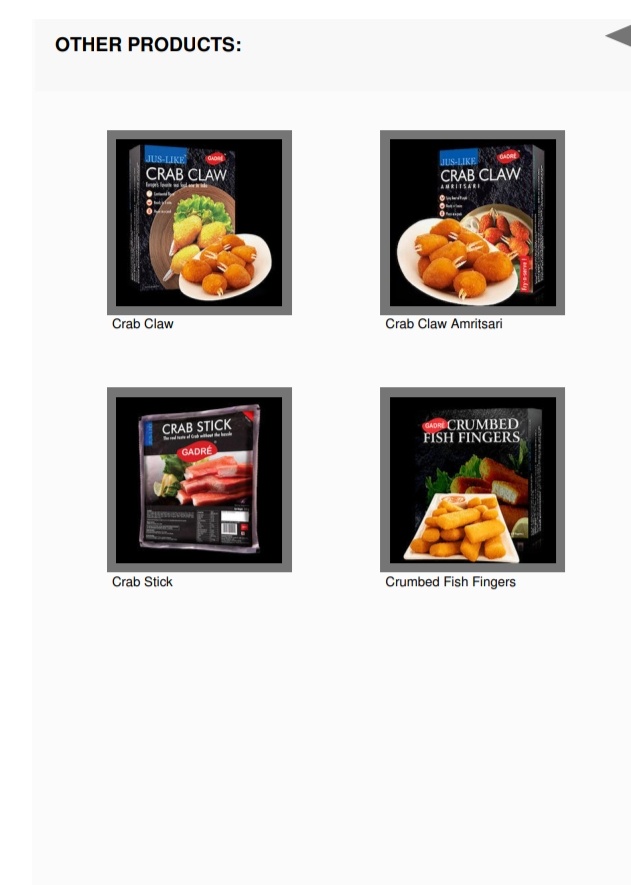 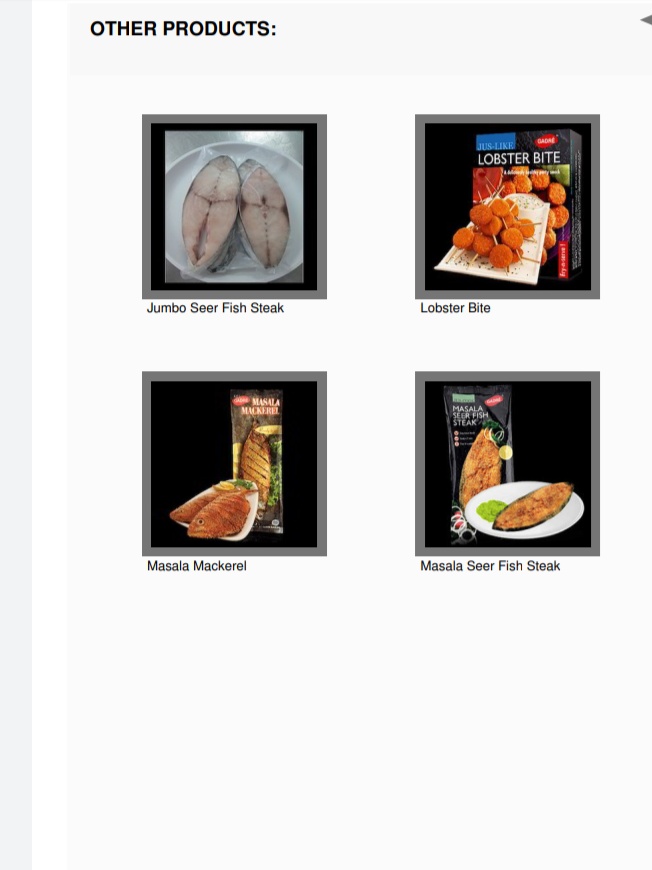 Production window
………………………………………………………………………………
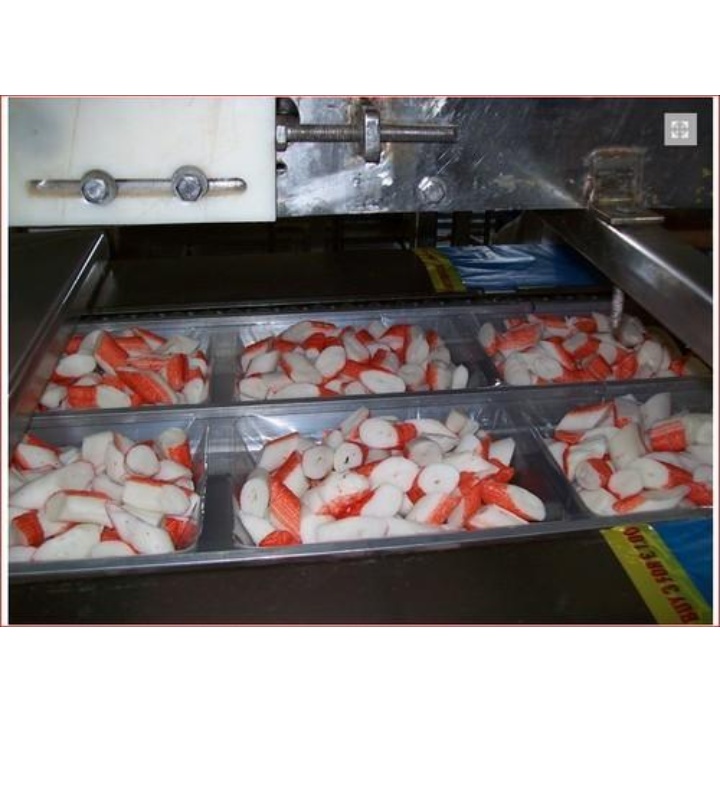 Presentation time
……………………………………………………………………………
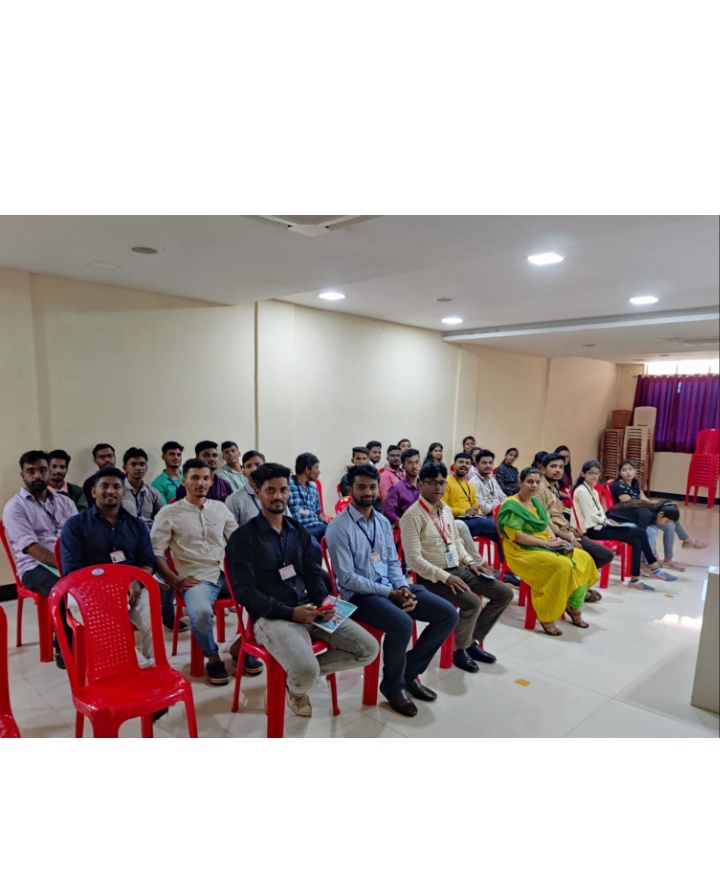 Personal experience
Industrial visits provide the students with an opportunity to learn practically through interaction  , working methods and empolyment practices. It gives the students an exposure to current work practices as opposed to theoretical knowledge being taught at their college classrooms.
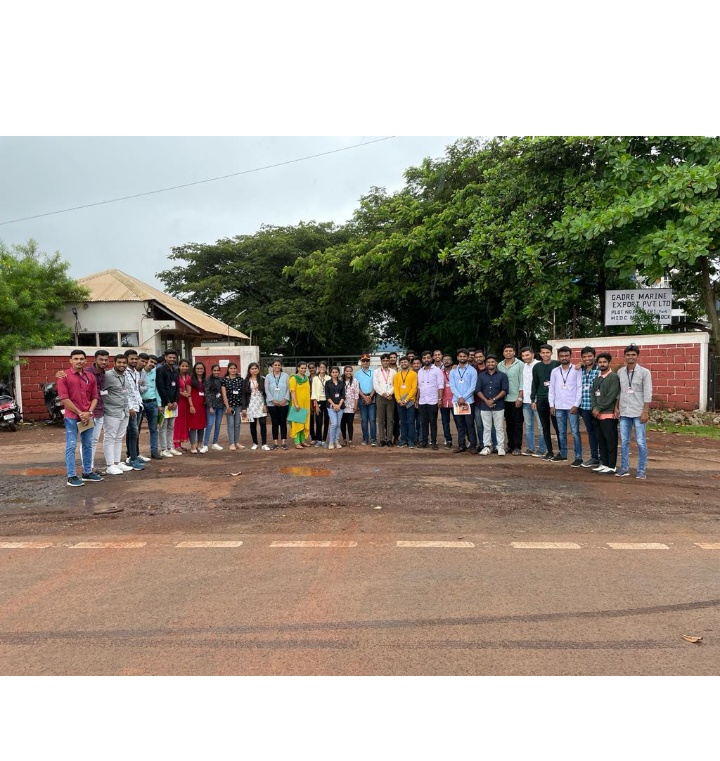 OUR DRK MBA FAMILY
…………………………………………………………………………
Thank you
Done by :-
Sakshi hardikar
Vaishnvi katware
Tanmay hawal
Satish sounule.